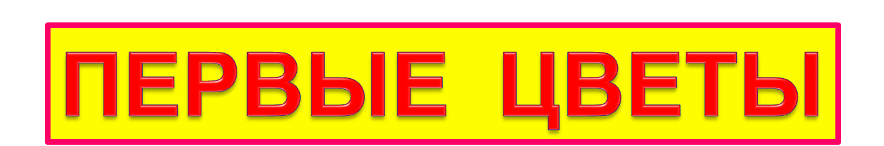 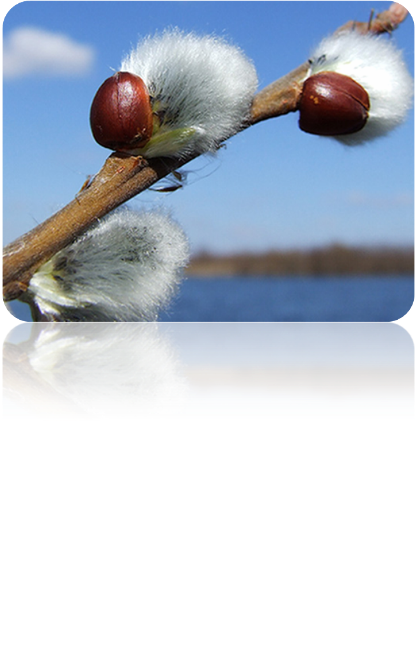 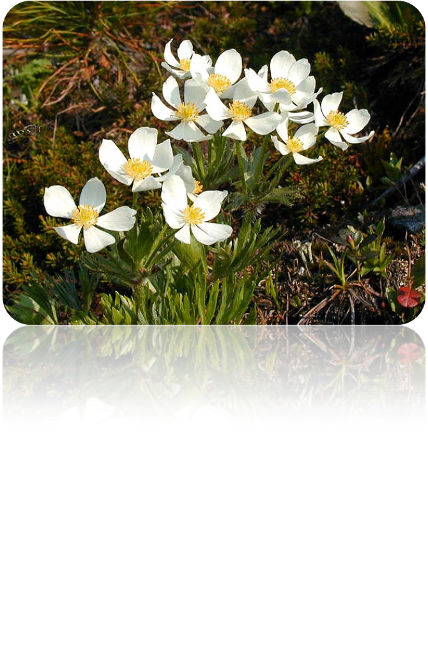 Лес просыпается после долгого зимнего сна. Где-то
глубоко в земле корни уже вбирают себя влагу первой
оттаявшей земли. Появляются в лесу первые
подснежники.
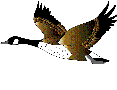 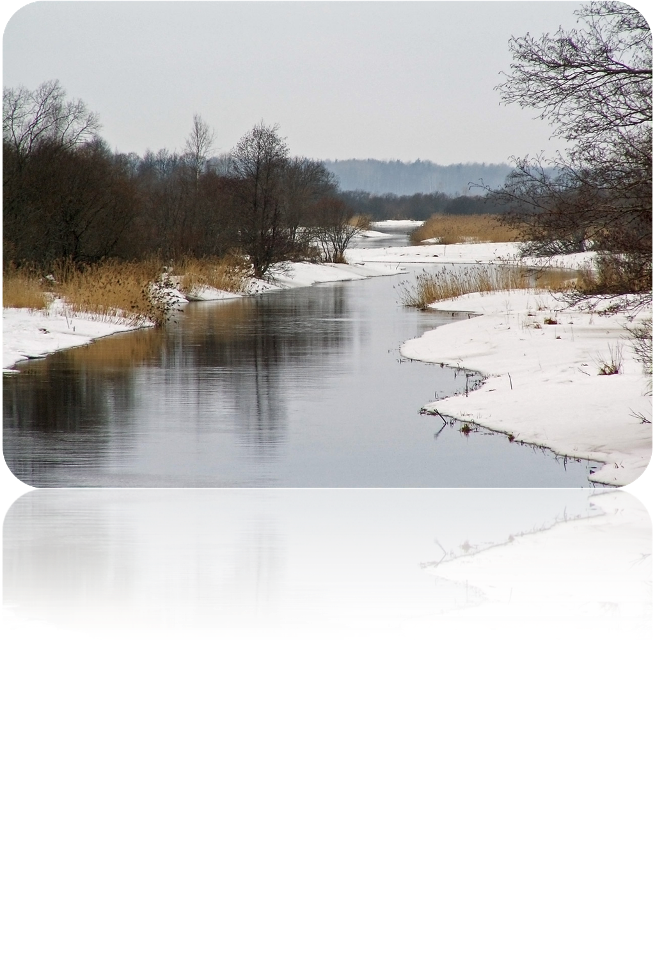 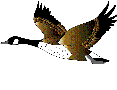 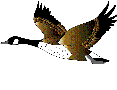 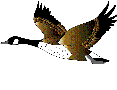 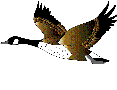 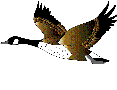 Кто в России не знает подснежников? Их знают все.
И знают, какого они цвета: белые говорят одни, голу-
бые утверждают другие, жёлтые – считают третьи.
Все правы, и все не правы! Потому что подснежники,
носящие это имя официально, в наших краях не растут.
Это горные цветы. А у нас подснежниками считают
любые ранние  весенние цветы, их много. И они все 
разные!
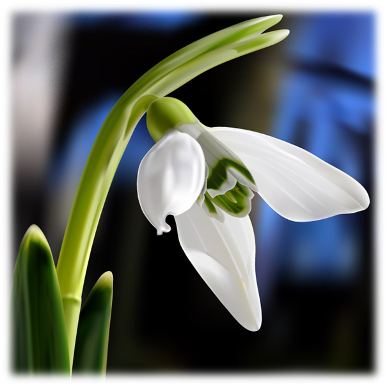 подснежник
Почему же подснежники растут зимой? Почему спешат зацвести? Эти цветы очень любят свет. А в голом лесу света очень много. Эти цветы нас радуют как-то особенно после длинной зимы. И когда, кажется весна уже никогда не наступит, зацветают удивитель-но  нежные, хрупкие и нереально воздушные
                                                                               первоцветы.
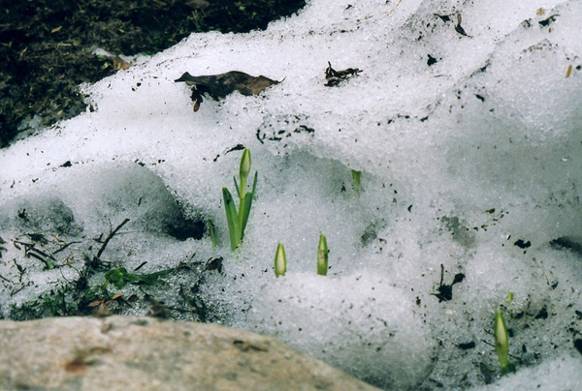 Питание раннецветущие растения получают из своих
 собственных «кладовых». «Кладовыми» служат утол-
щённые подземные части растений. Запасы накопились 
в них  ещё в прошлом году и хранились всю зиму.
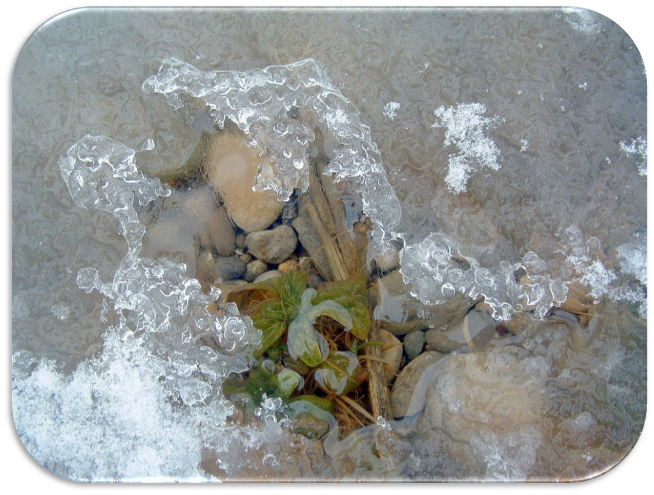 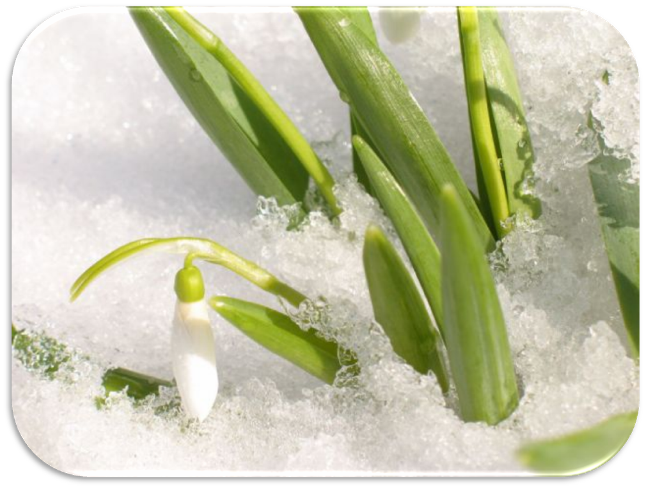 Первым вылез из земли на проталинке,
Он мороза не боится,
Хоть и маленький.
Стоит в белой шапчонке,
И зелёной распашонке.
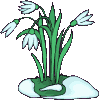 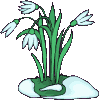 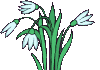 подснежник
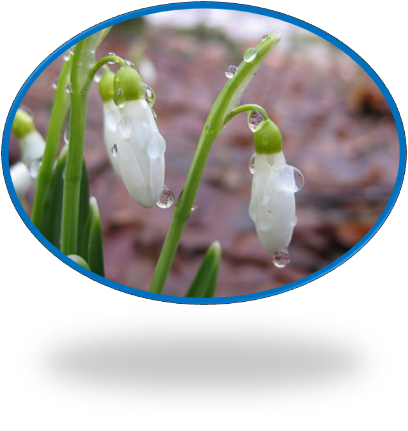 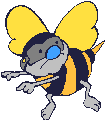 В саду, где берёзки
Столпились гурьбой,
Подснежника глянул
Глазок голубой.
Сперва понемножку
Зелёную выставил ножку,
Потом подтянулся
Из всех своих маленьких сил
И тихо спросил:
«Я вижу, погода тепла и ясна,
Скажите, ведь правда, 
Что это весна?»
                             П. Соловьёв
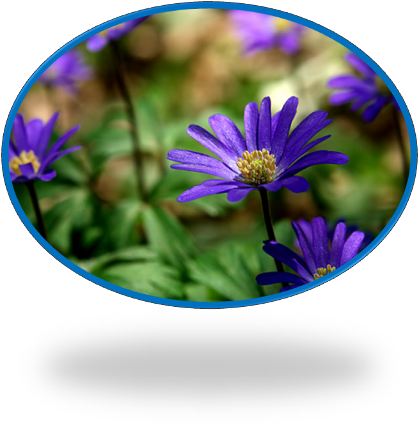 На глиняных откосах,
В оврагах, вдоль дорог 
Появился первым
Жёлтый огонёк.
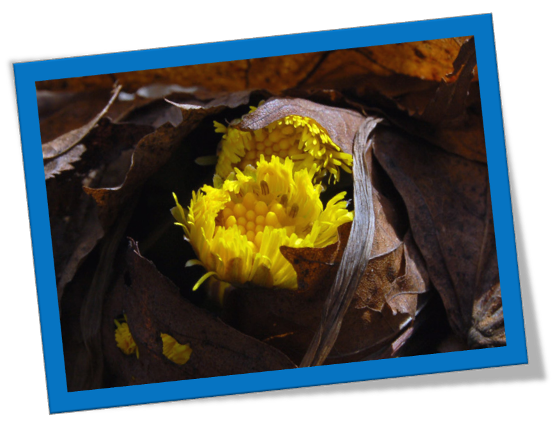 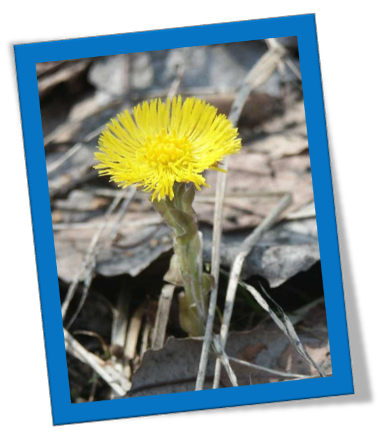 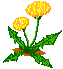 мать-и-мачеха
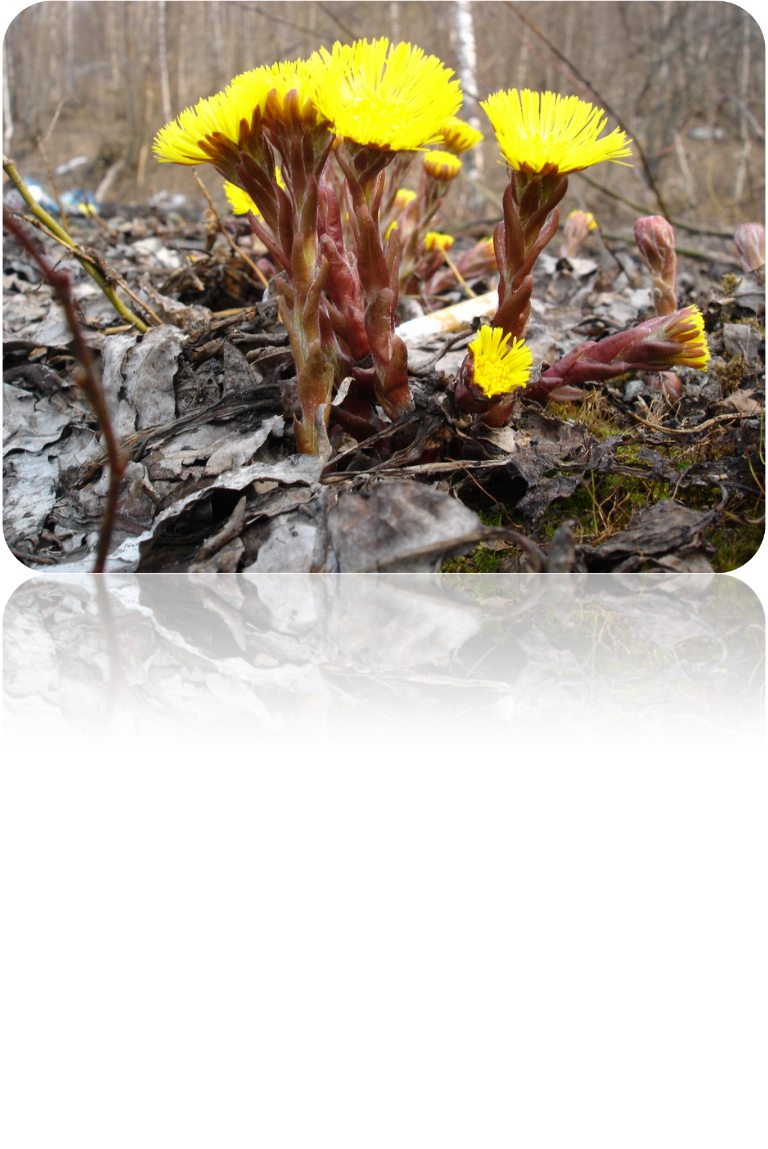 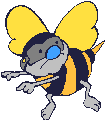 мать-и-мачеха
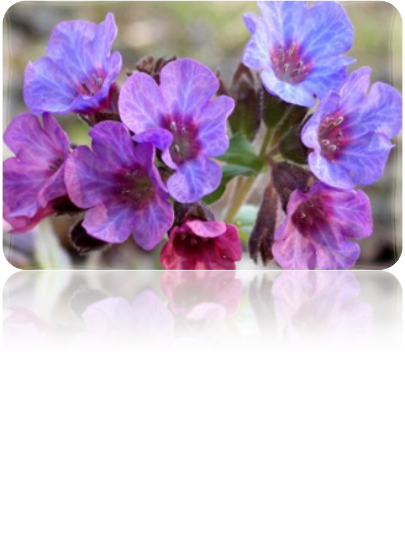 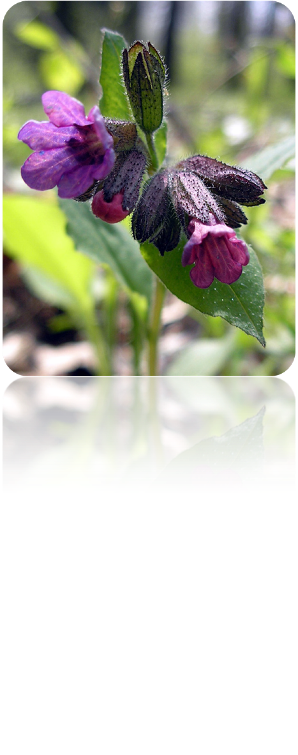 Не успел сойти белый снег,
Появился ранний, смелый побег,
А цветочки у него все разные,
Фиолетовые, синие, голубые, красные,
Они меняют окраску, следуя моде,
Красуются при холодной погоде,
Цветы ароматные, 
                       содержат много нектара,
Цветут в садах, очень любят дубравы.
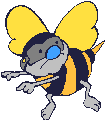 медуница
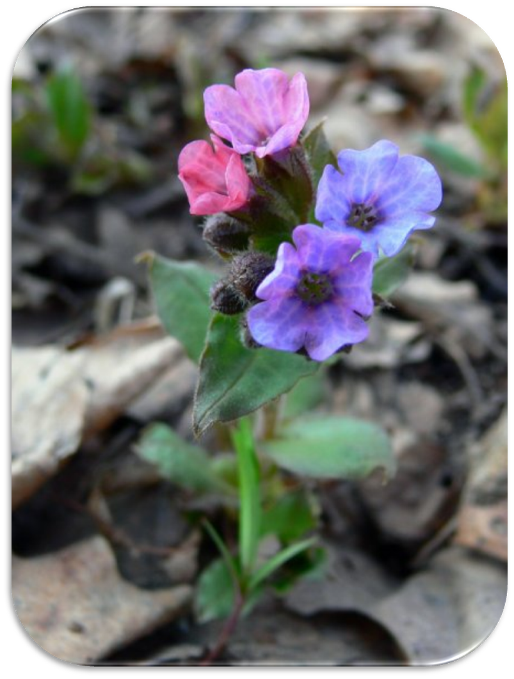 медуница
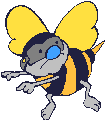 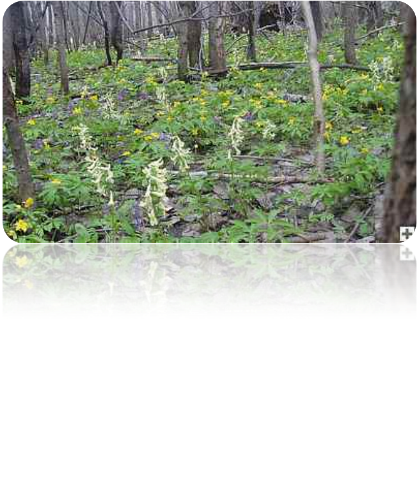 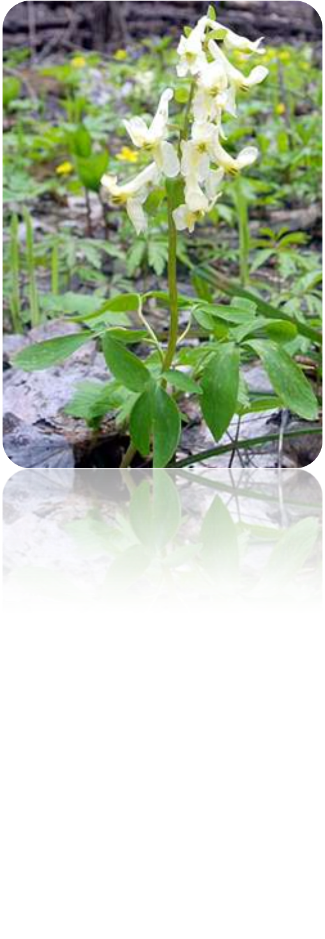 Спит в землице круглый год,
Лишь к весне она встаёт,
На невысоком стебелёчке,
В кружевном листочке,
Соцветие – сиреневые цветочки,
Отцветают быстро, виднеются
                                          стручочки,
А под землёй клубенёк,
Жёлтый, сочный огонёк.
хохлатка Маршалла
хохлатка
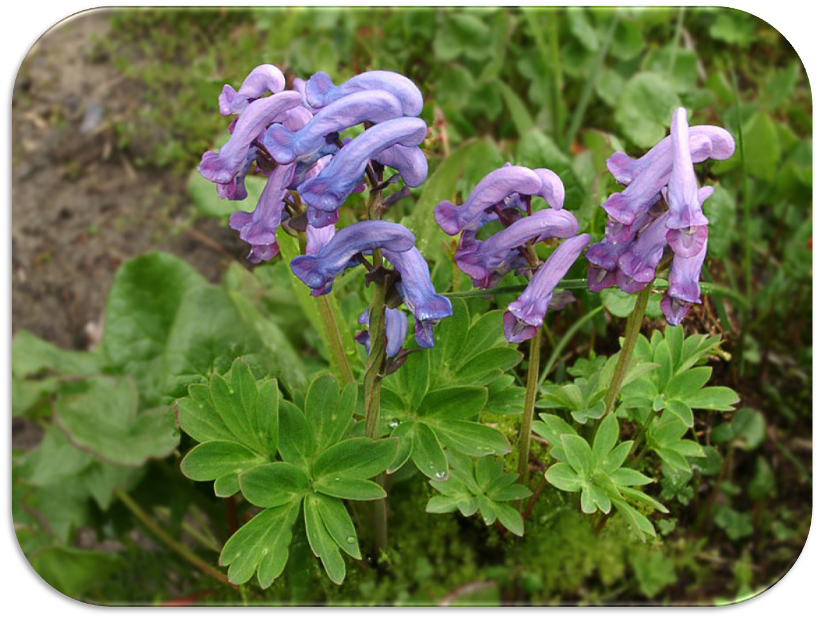 хохлатка
Белые и жёлтые сестрёнки скромны,
Но первоцветы нам эти очень важны.
Если закрыты цветочки, то  жди –
Скоро начнутся злые дожди.
Открыты цветочки на радость народу-
Значит, прекрасная будет погода.
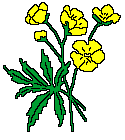 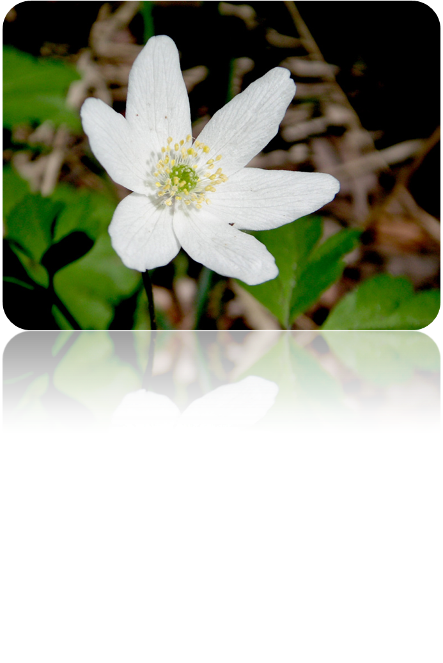 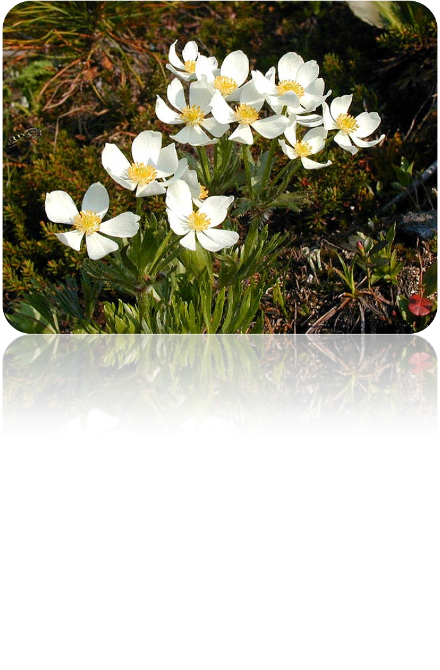 ветреница
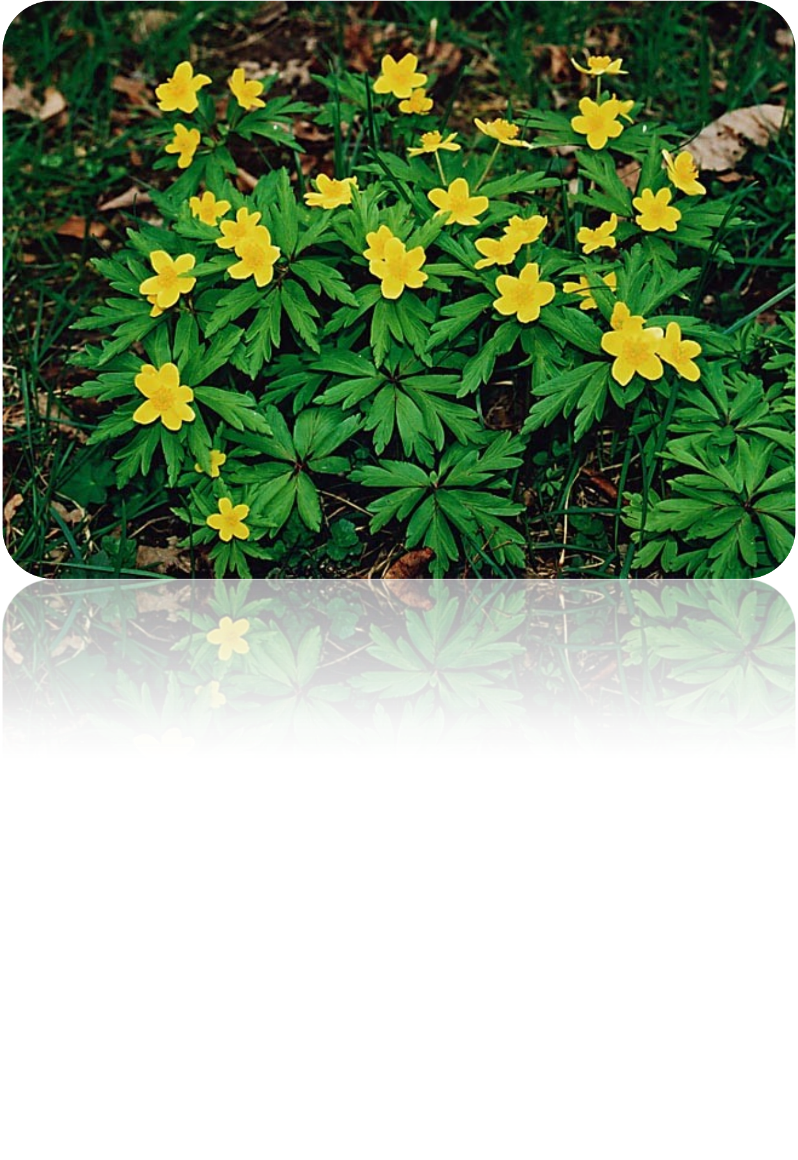 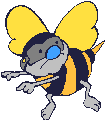 ветреница
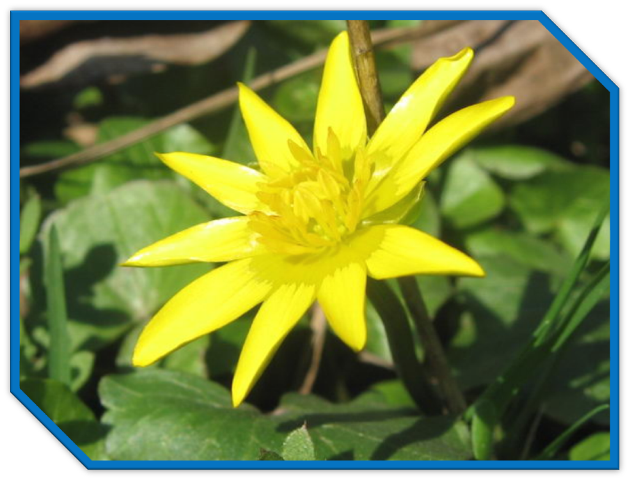 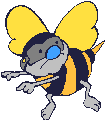 Сквозь сыпучий снег 
Он пустил свой жёлтый побег,
Красивые лаковые щёчки,
А под стеблём кулачок,
Клубеньков тугой пучок.
чистяк
Небо отразилось на 
                               её цветах
Голубые заросли выросли
                               в  лесах.
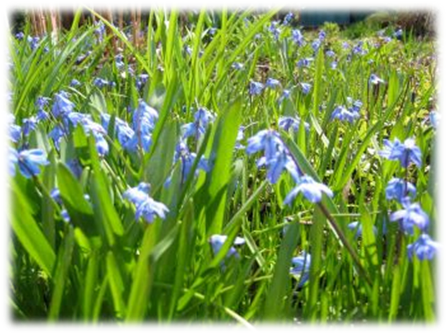 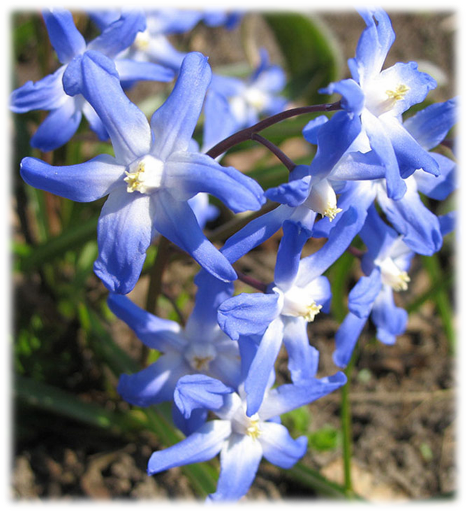 С первых дней в  апреле
Из дубовой прели
Выглянул цветочек,
Синенький глазочек,
Зелёная одёжка,
Луковая ножка.
пролеска
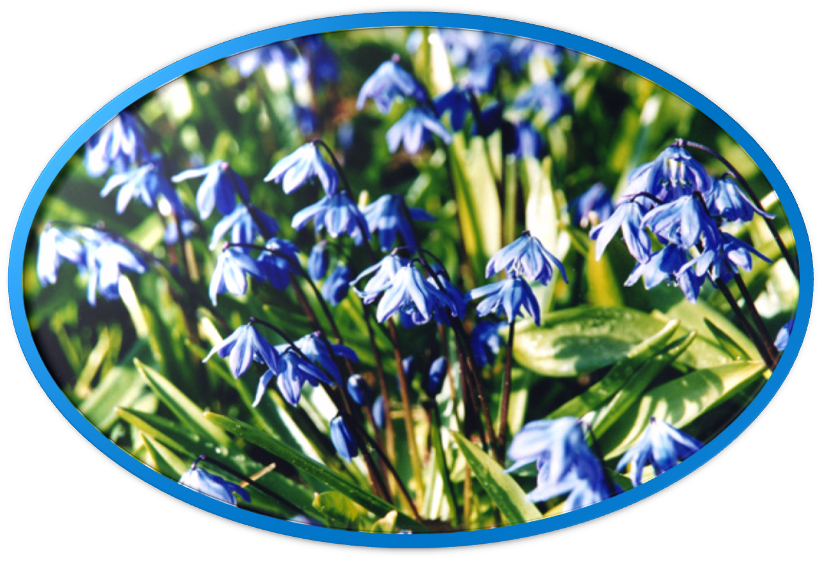 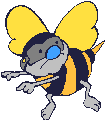 пролеска сибирская
У корней берёзочки
Золотые звёздочки,
А в земле есть луковки,
Чуть побольше клюковки.
Его люди не едят,
Хоть он луку близкий брат,
Но если гуси прилетят,
То им-то он не будет рад.
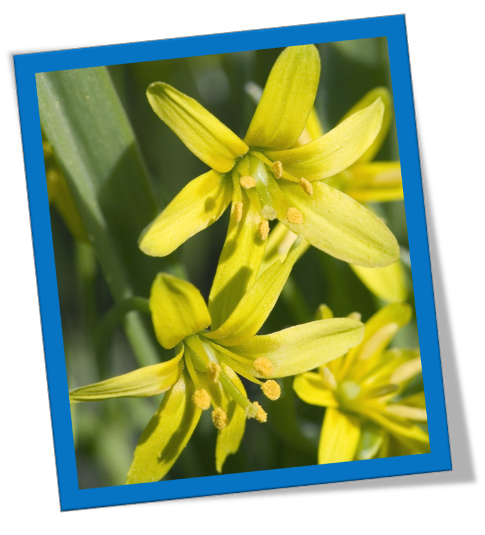 гусиный лук
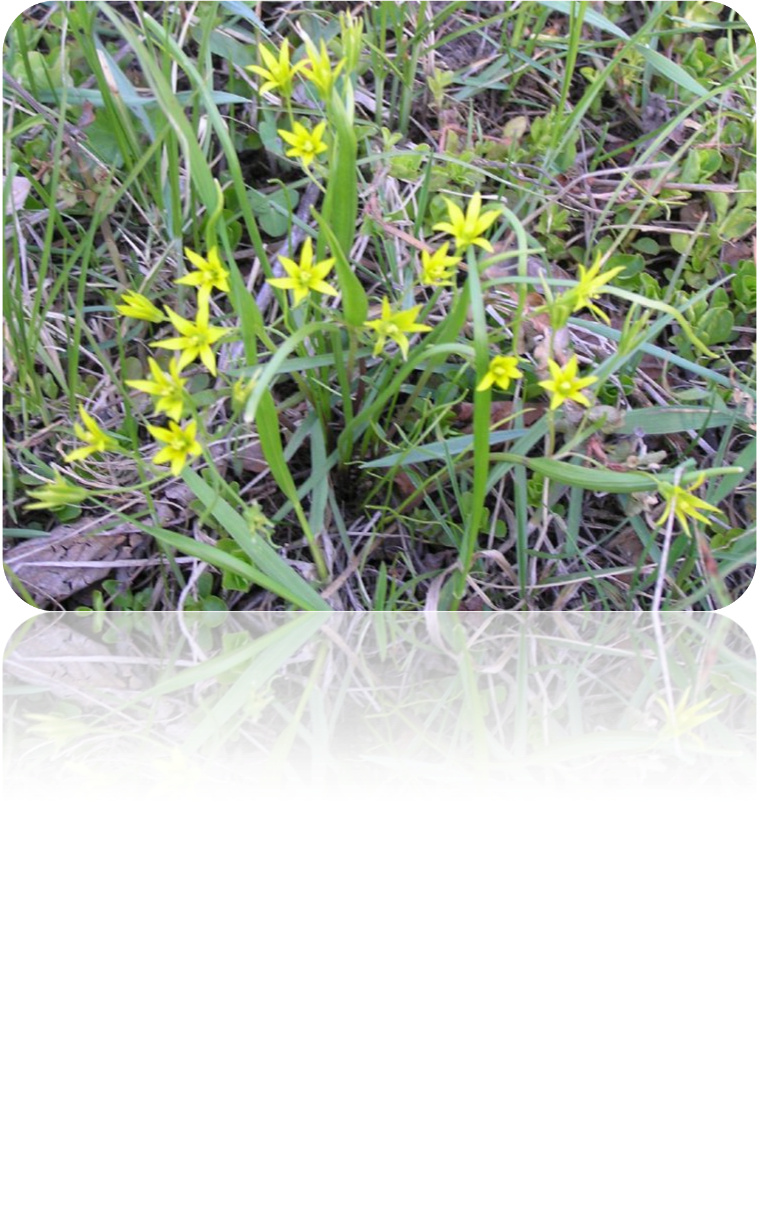 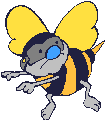 гусиный лук
Не успело солнце появиться,
В  земле  его бутону не сидится.
Голубовато - лиловые колокольчики раскрывает,
Листья свои к свету не пускает.
Народ верил, что он сон навевает,
Людям радость и горе
                           предвещает.
Носит мохнатую шубу 
                           в холодную погоду,
Не боится мороза и украшает
                           природу.
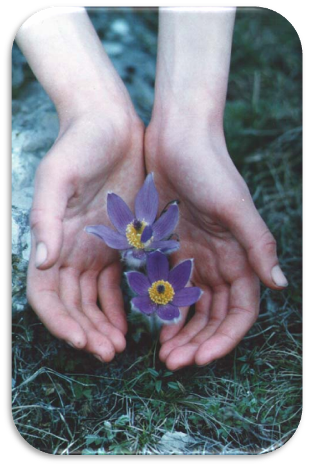 прострел раскрытый (сон-трава)
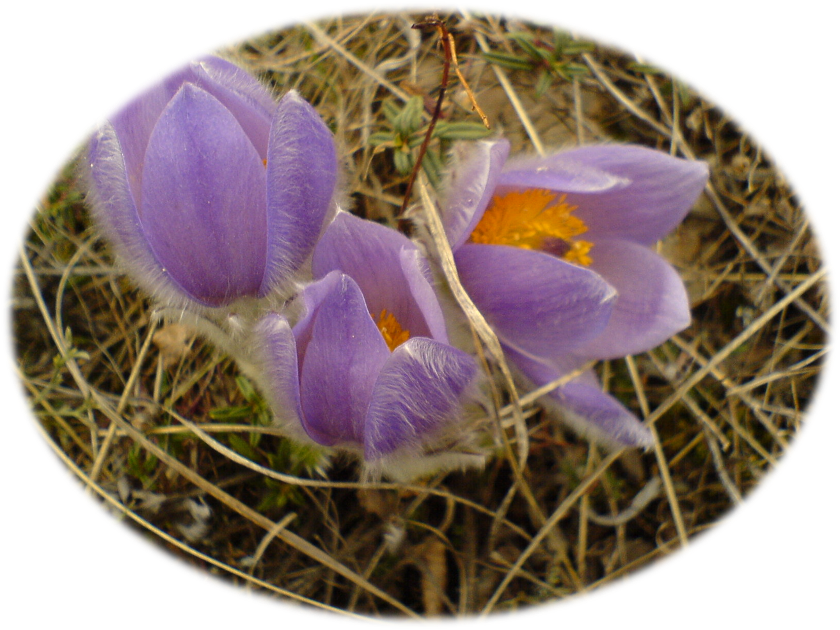 прострел раскрытый (сон – трава)
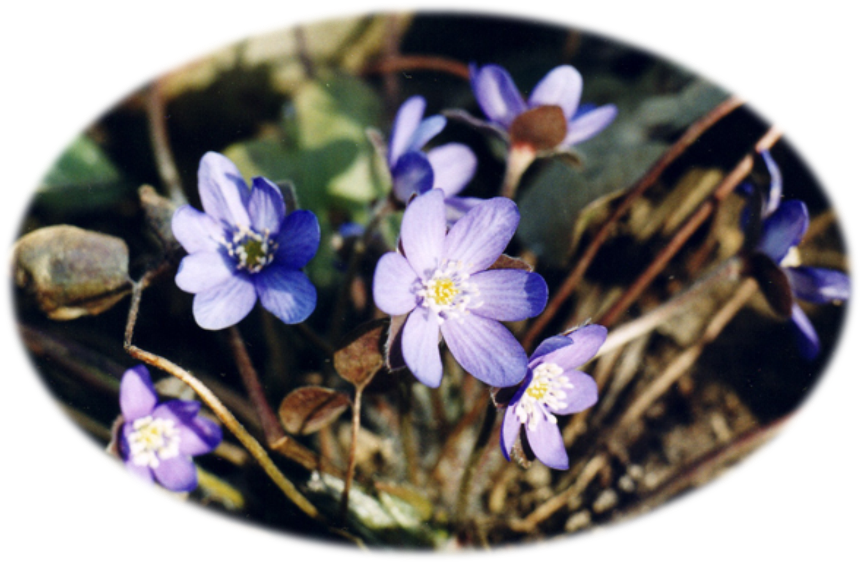 печёночница благородная или перелеска
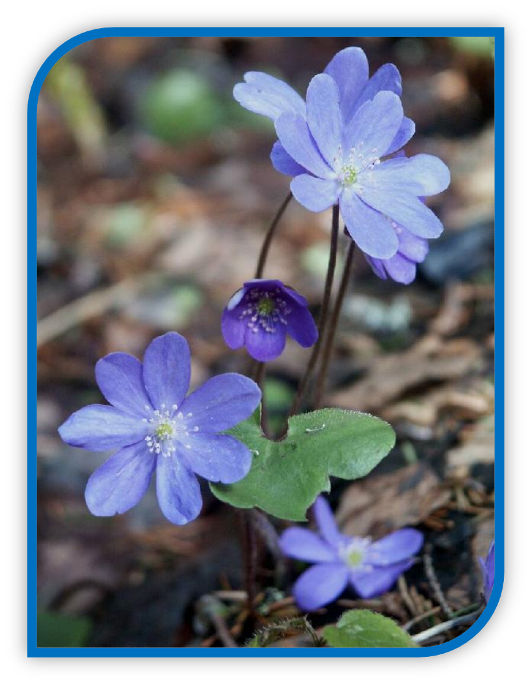 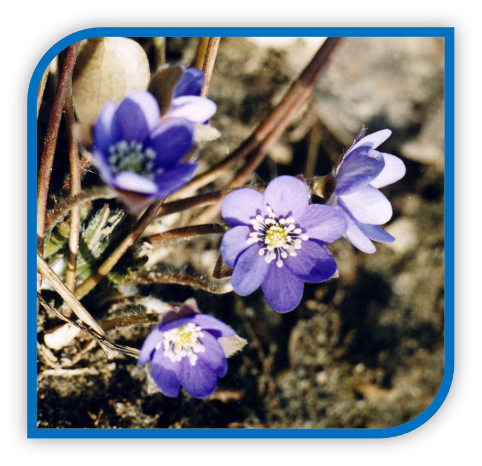 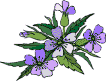 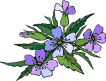 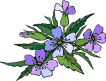 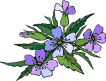 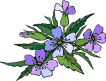 печёночница благородная
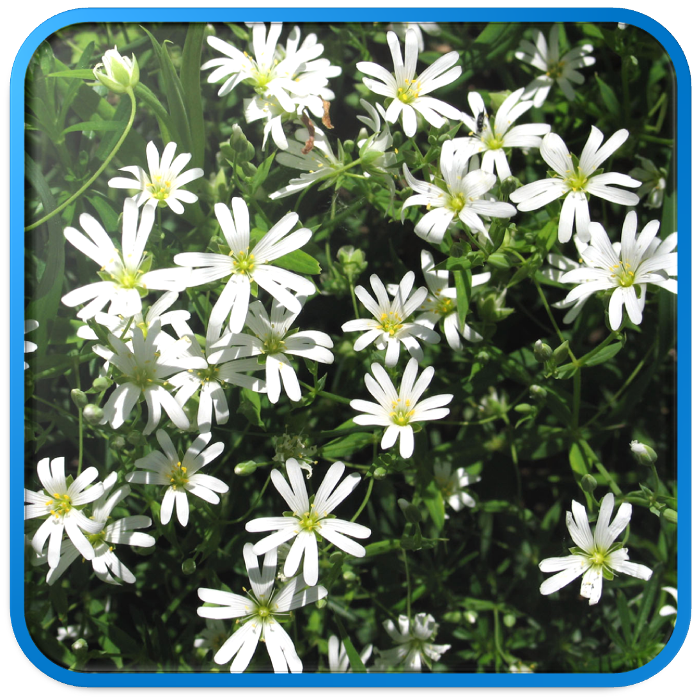 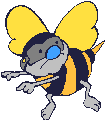 звездчатка
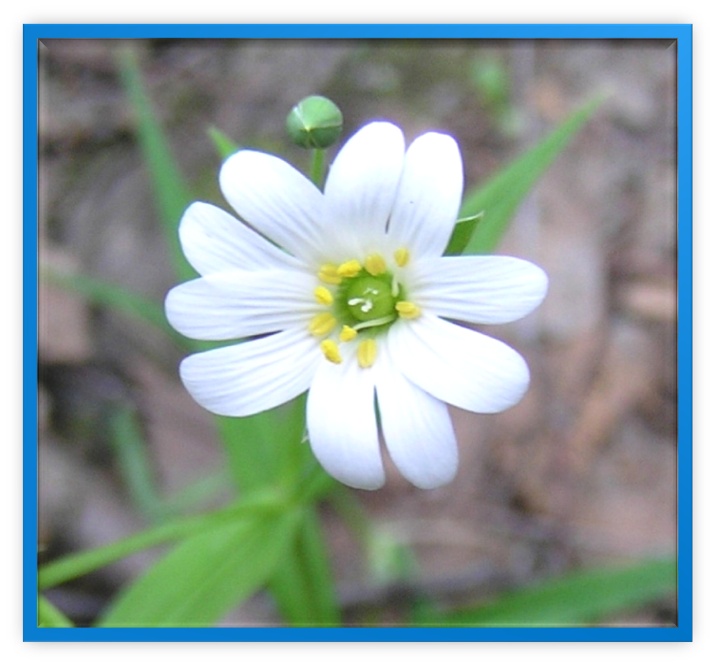 звездчатка
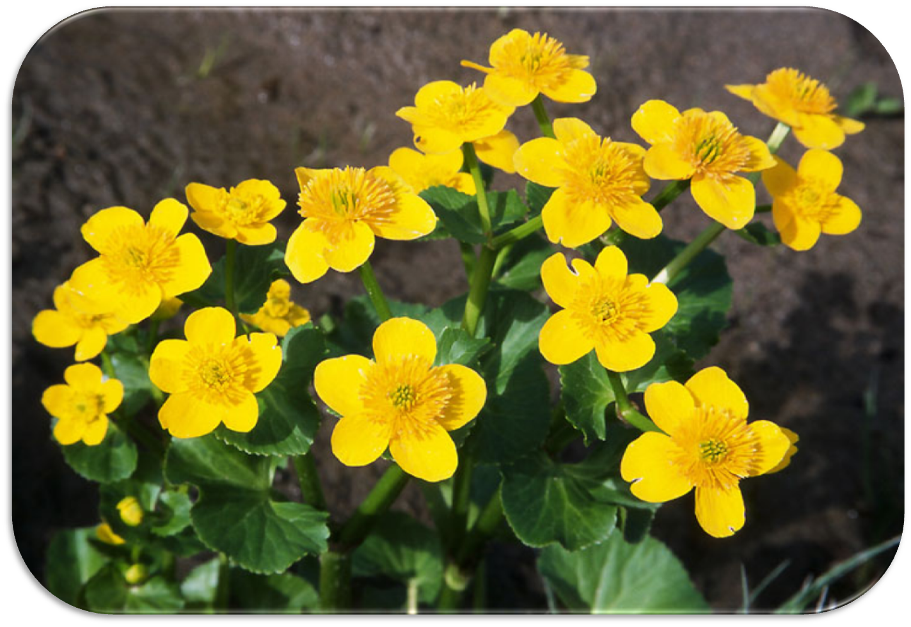 калужница
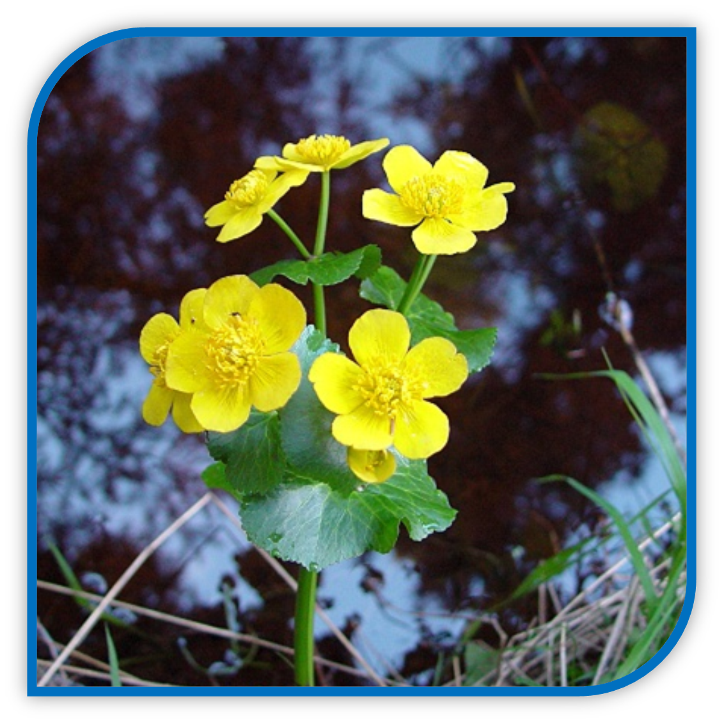 калужница
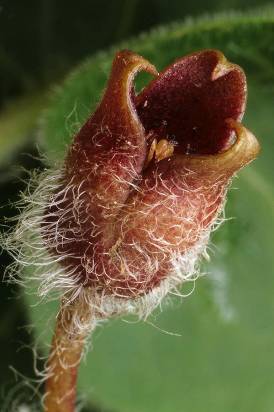 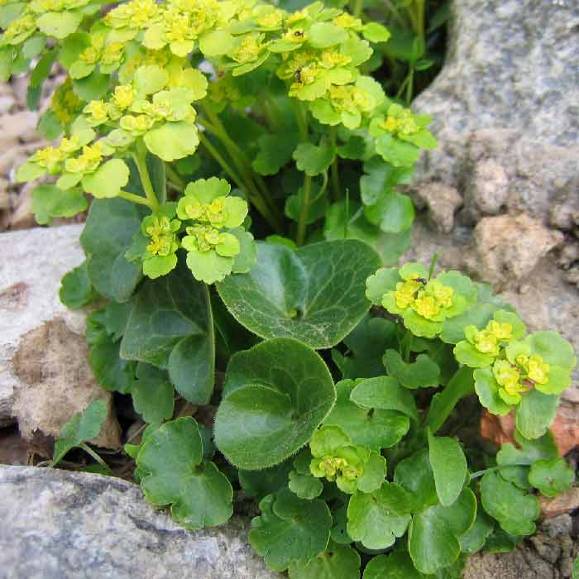 копытень европейский
А весна уверенно вступает в свои права. Постепенно
 в лесу, в парке, на открытых местах появляется всё
 больше зелёной травы. Вслед за первыми цветущими
 растениями зацветают ландыши, купальница, а потом 
 и многие другие травы.
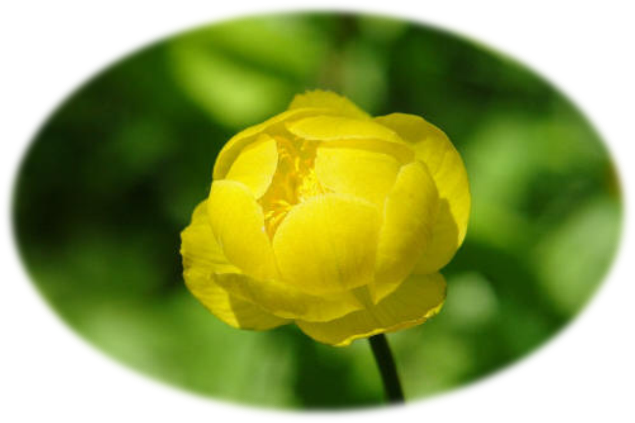 купальница
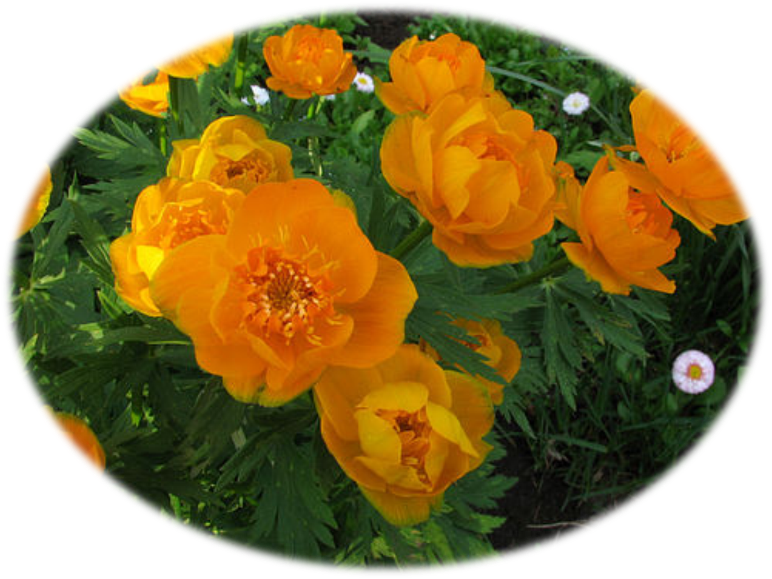 купальница
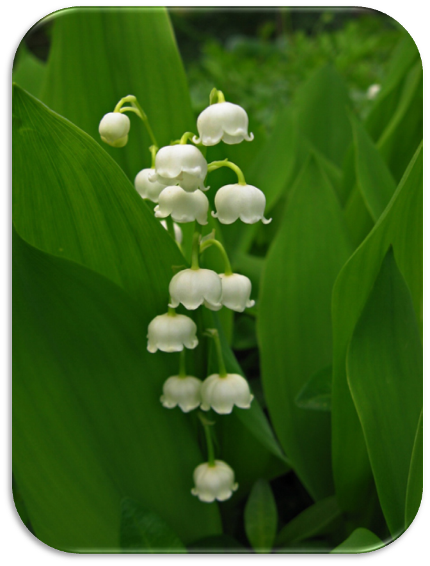 Он родился в майский день,
И лес его хранит.
Мне кажется его задень –
Он тихо зазвенит,
И этот звон услышит луг,
И птицы, и цветы.
Давай послушаем, а вдруг
Услышим я и ты.
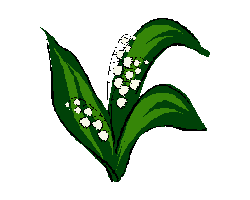 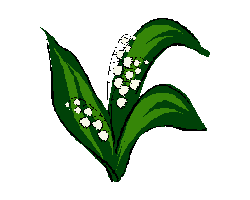 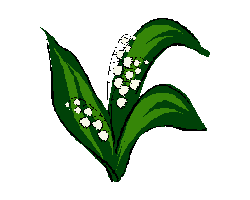 ландыш
О первый ландыш! Из-под снега
Ты просишь солнечных лучей;
Какая девственная нега
В душистой чистоте твоей!


Как первый луч весенний ярок!
Какие в нём исходят сны!
Как ты пленителен, подарок
Воспламеняющей весны!...
 
                                            А.Фет
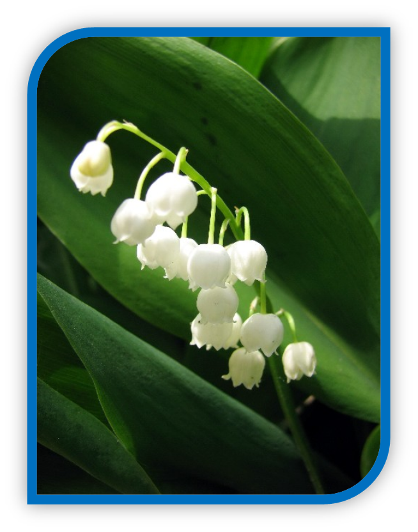 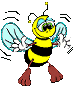 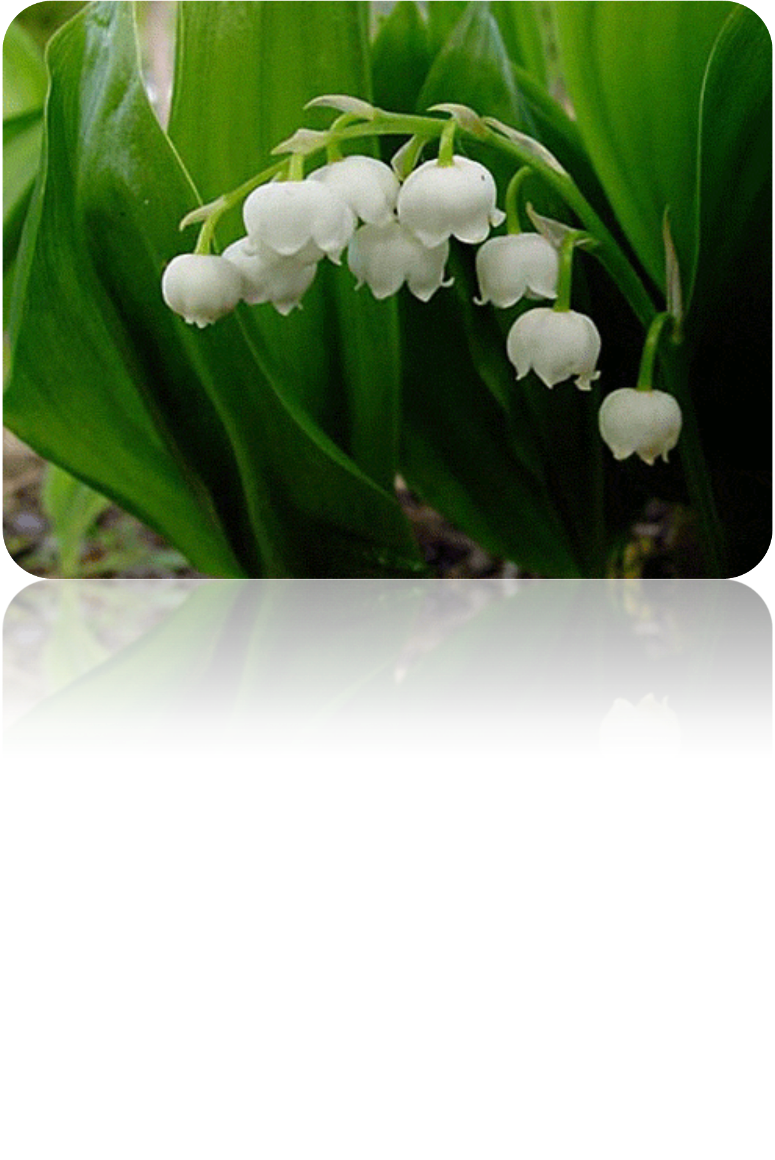 ландыш
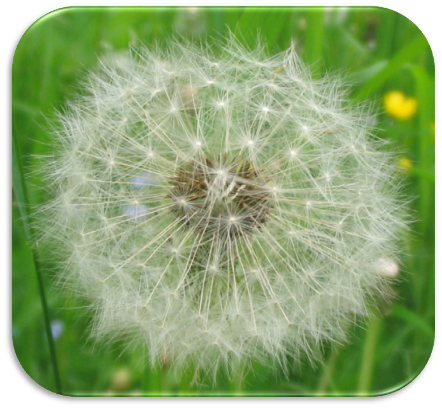 Одуванчик придорожный
Был, как солнце, золотым.
Но отцвёл и стал похожим
На пушистый белый дым.

Он летит над тёплым лугом
И над тихою рекой.
Одуванчику, как другу,
Долго я машу рукой:

Ты неси на крыльях ветра
Золотые семена,
Чтобы солнечным рассветом
Возвратилась к нам весна.
                             В. Степанов
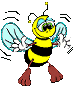 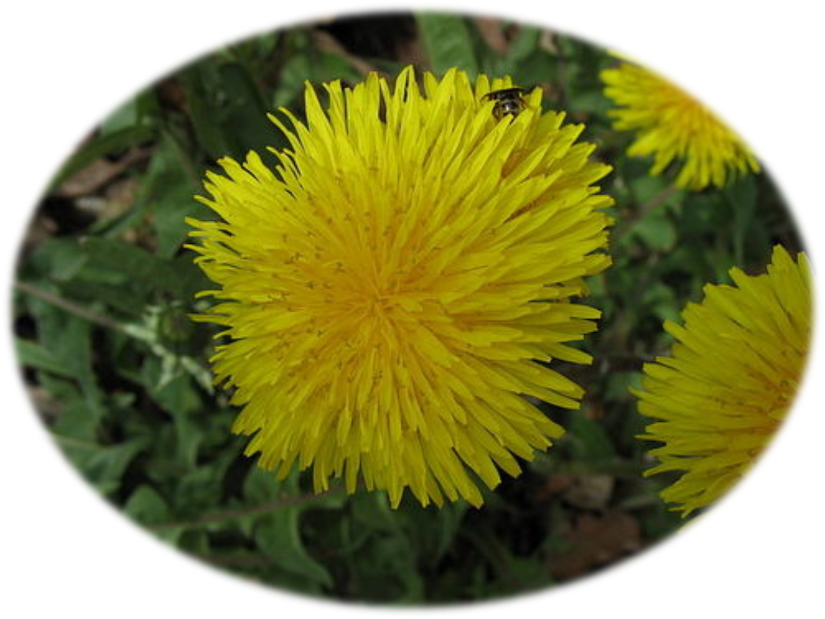 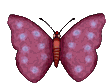 одуванчик
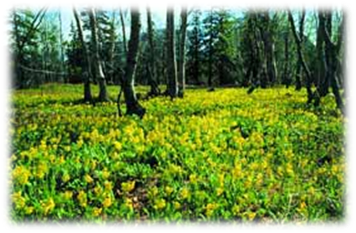 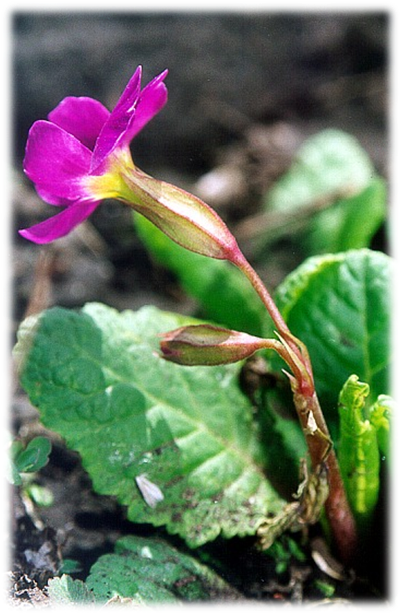 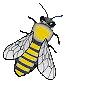 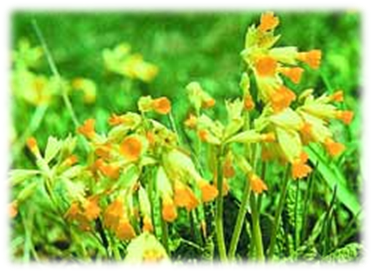 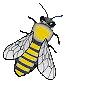 примула весенняя
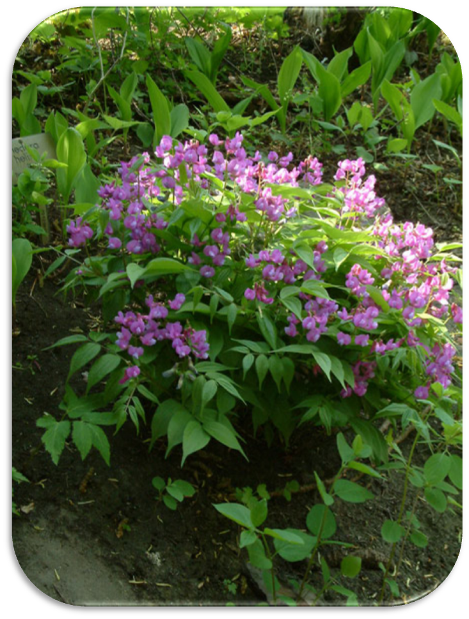 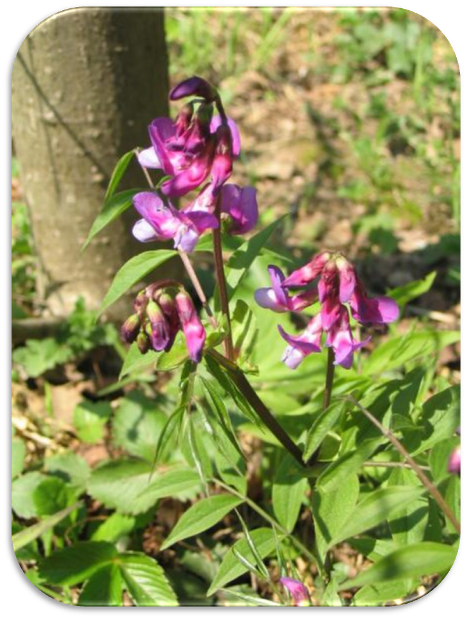 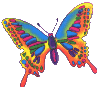 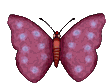 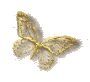 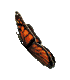 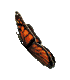 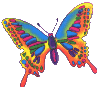 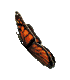 сочевичник (чина весенняя)
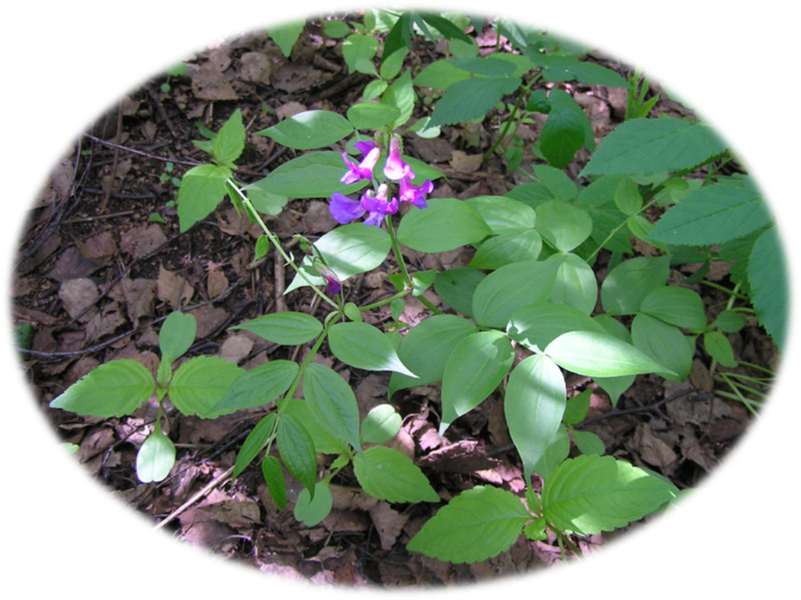 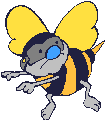 сочевичник
Если в майский день пришёл ты,
Чуть с полей сбежал снежок, -
Ты увидишь жёлтый-жёлтый,
Ослепительный лужок.
Словно солнцем он закапан –
Столько света и тепла,
И летит на жёлтый запах
Золотистая пчела.

Вот лютик, жёлтый лютик.
Он тонкий словно прутик,
На вид совсем простой.
В траве головку спрятал, -
Его зовут ребята
Куриной слепотой.
                           Л.Куклин
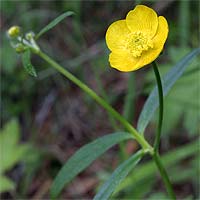 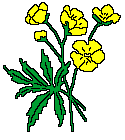 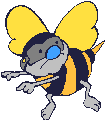 лютик близкий
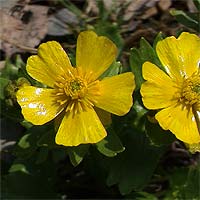 лютик серно-жёлтый
Цветут деревья.
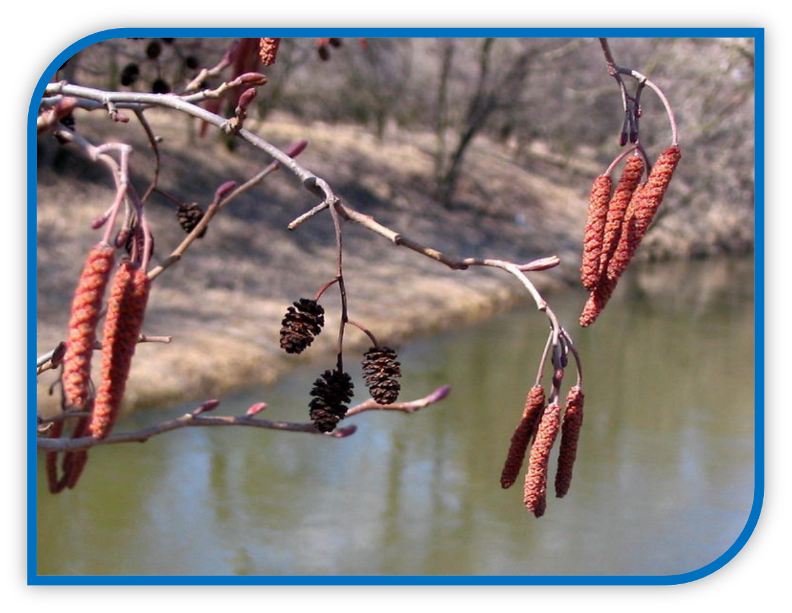 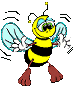 Из деревьев первой зацветает  ольха.
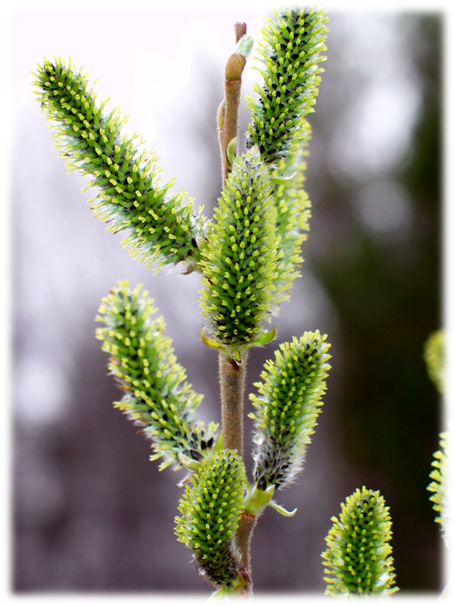 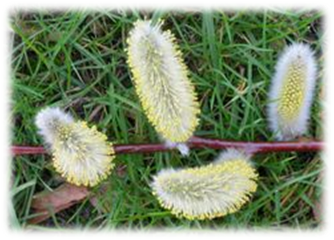 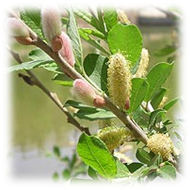 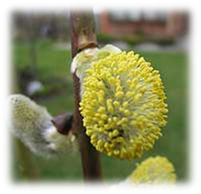 Рано весной зацветает ива.
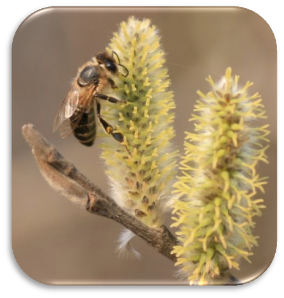 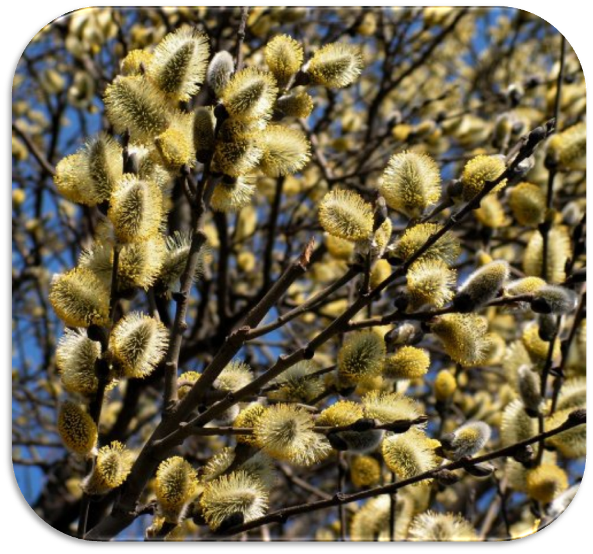 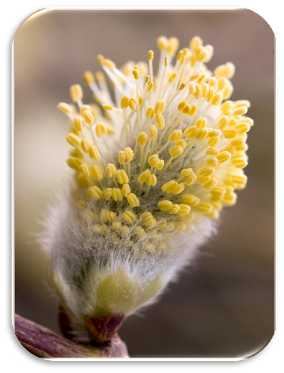 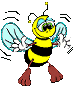 Цветёт верба.
Из кустарников раньше  всех  зацветает орешник и 
волчье лыко.  Волчье лыко встречается в наших лесах
редко и нуждается в охране. Запомни, волчье лыко – 
ядовитое растение!
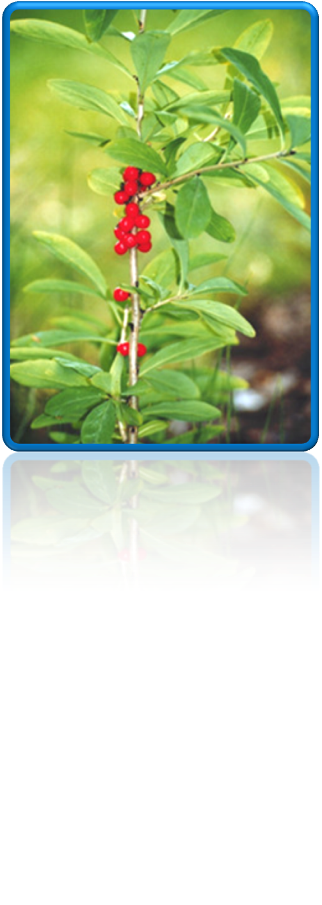 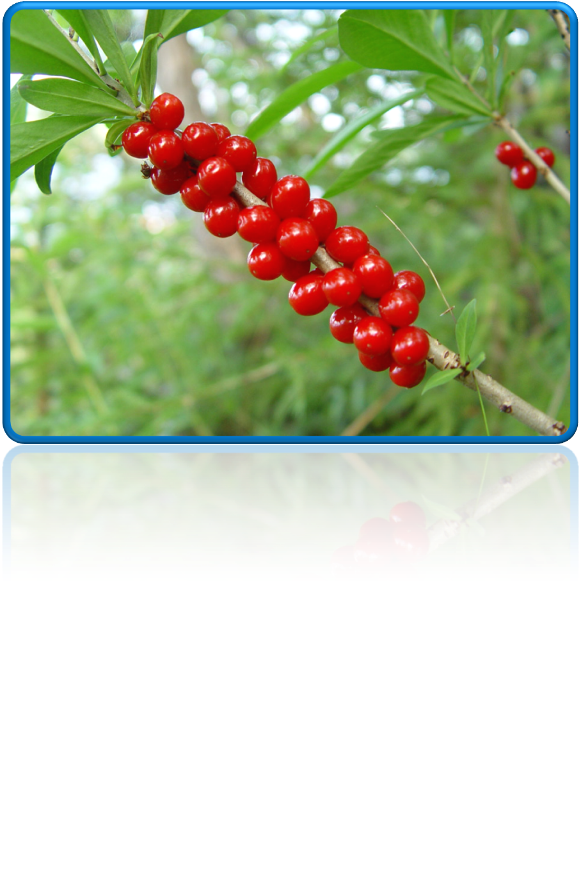 волчье лыко
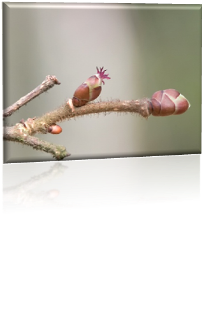 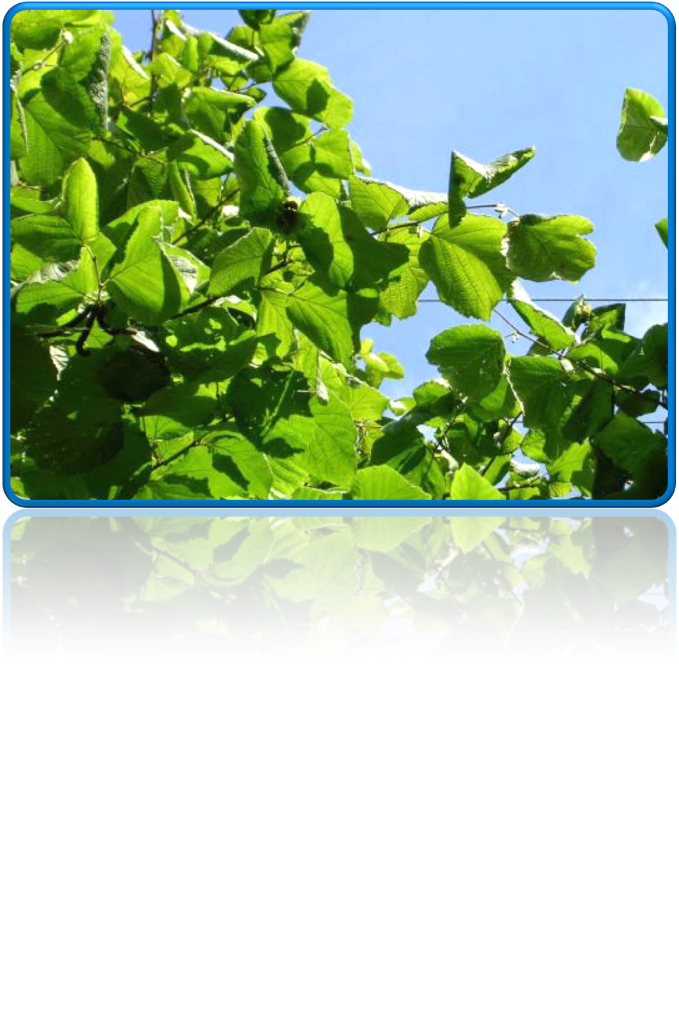 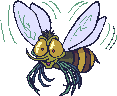 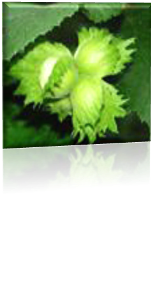 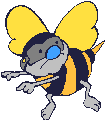 орешник
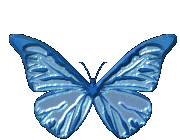 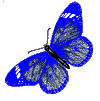 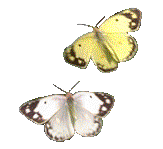 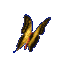 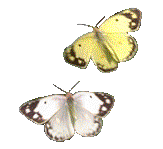 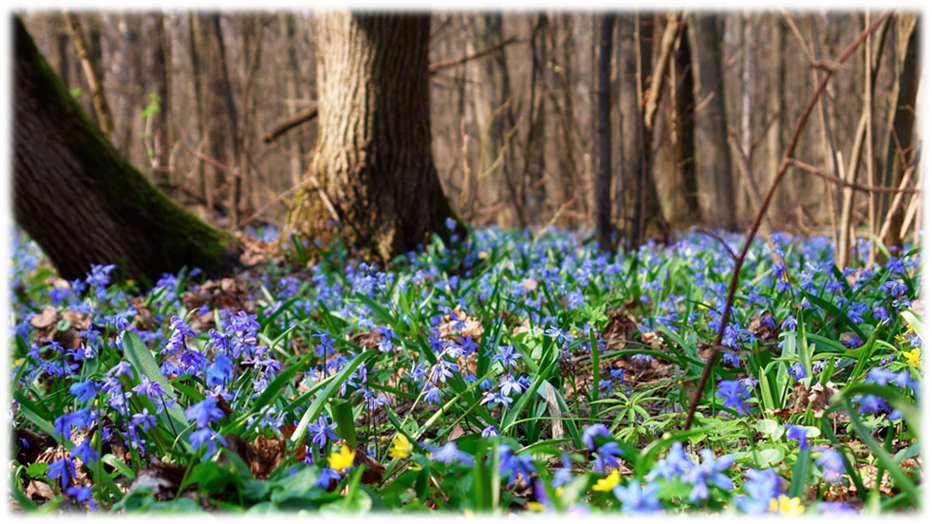 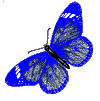 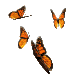 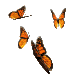 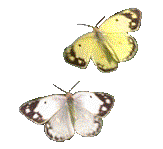 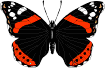 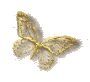 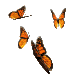 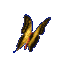 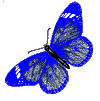 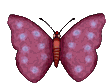 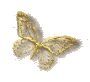 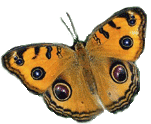 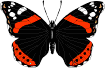 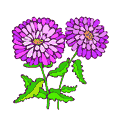 Охраняемые растения лесопарковой зоны
Санкт - Петербурга  и Ленинградской области.
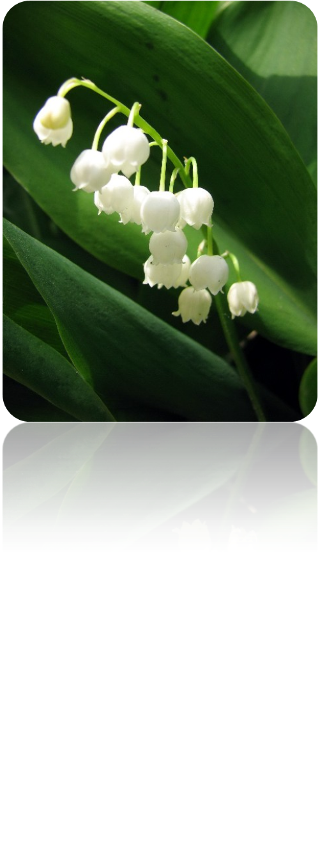 *гусиный лук жёлтый
*ландыш майский
*медуница неясная
*первоцвет весенний
*печёночница благородная
 или перелеска голубая
*хохлатка плотная 
*прострел раскрытый сон- трава (Красная книга)
Береги красивые растения! 
Пусть наша родная земля всегда будет
              прекрасной    и  цветущей!
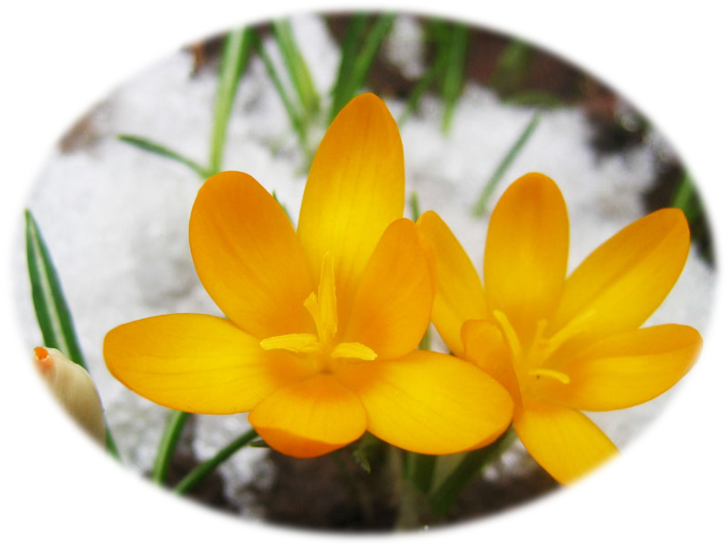 Б е р е г и !
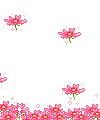 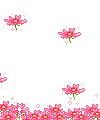 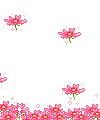 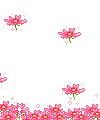 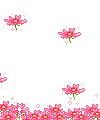 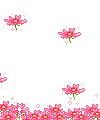 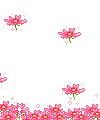 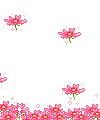 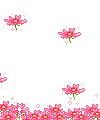 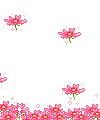 к о н е ц
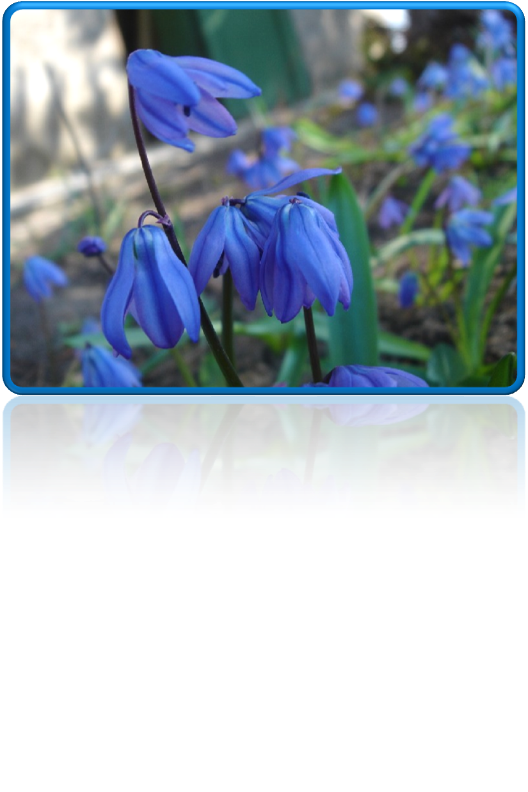 автор: Берюхова Е.К.